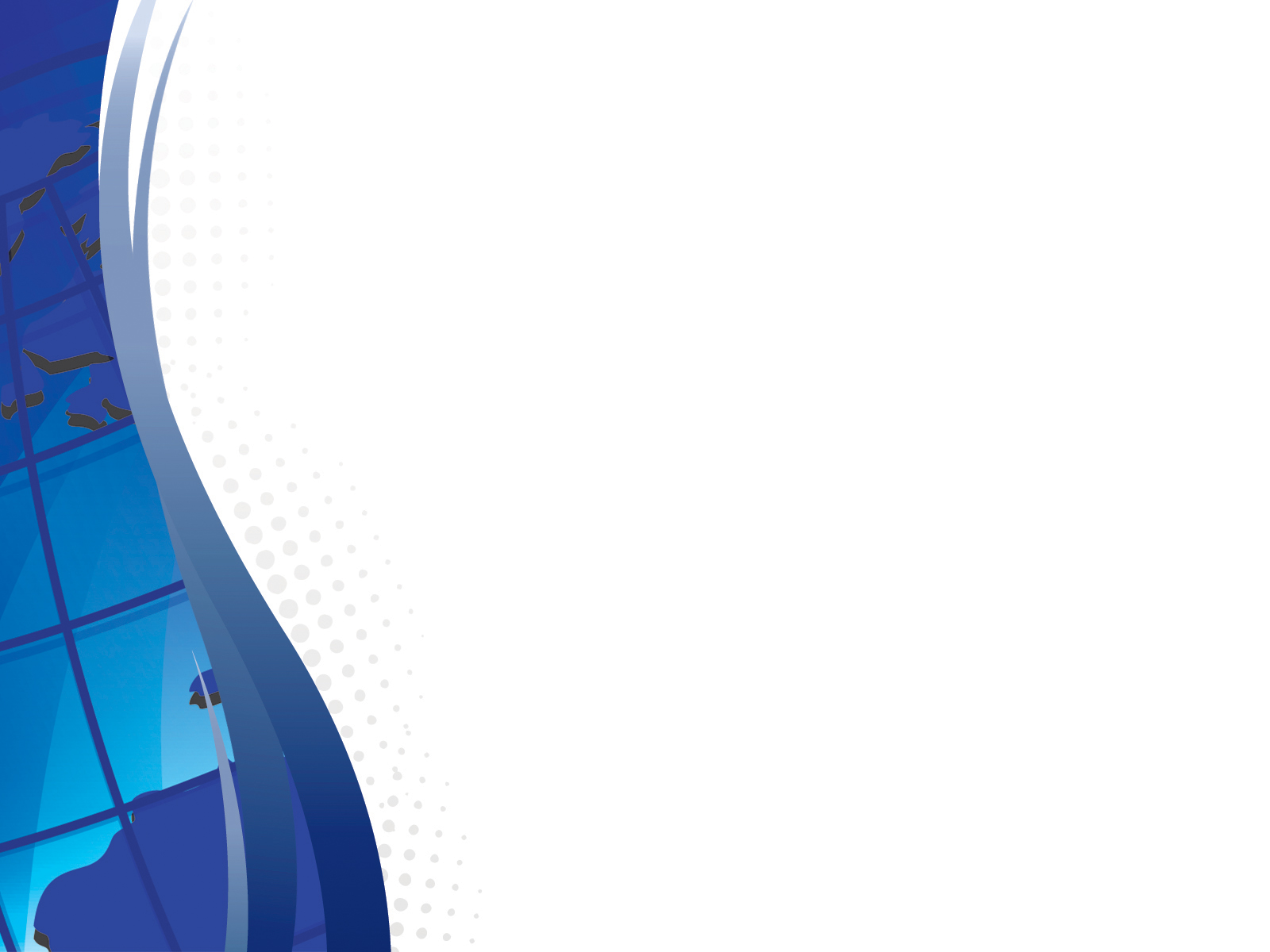 Муниципальное бюджетное учреждение  дополнительного образования «Центр  внешкольной работы»
Федеральный национальный проект   «Успех каждого ребёнка»
Петренко Н.В
Педагог дополнительного образования,
зав.отделом «Художественное творчество»
2019
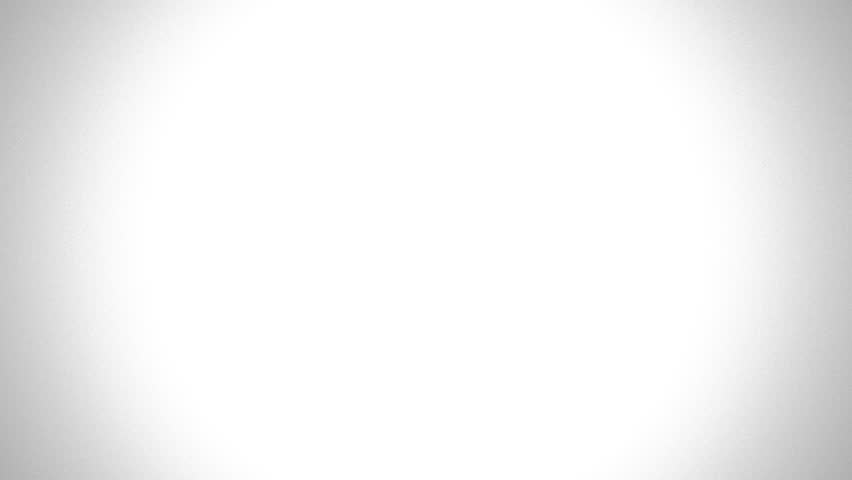 Реализация проекта
Сроки реализации: 01.01.2019 - 31.12.2024

Ответственные за реализацию проекта: 

 куратор – заместитель председателя
     правительства РФ Татьяна Голикова;


руководитель национального проекта – 
    министр просвещения РФ Ольга 
    Васильева
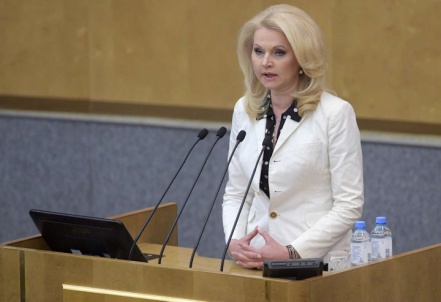 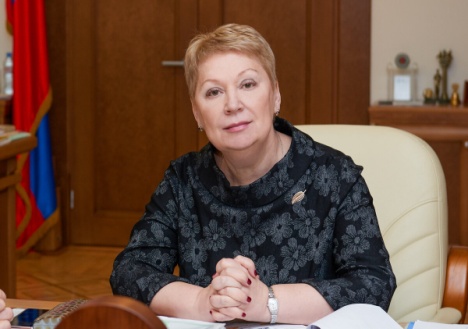 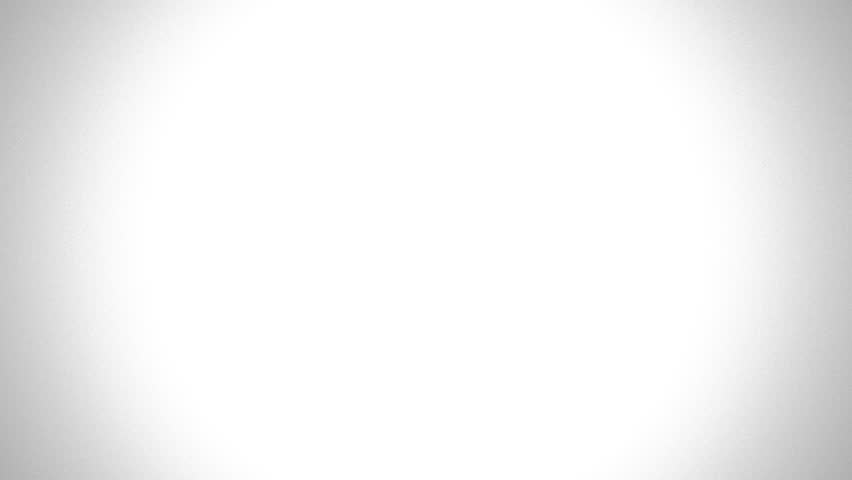 «Каждый    ребёнок  
                      одарён,   раскрыть   его 
                             способности  – наша задача.   
                          В этом - успех   России». 
											                            В. В. Путин
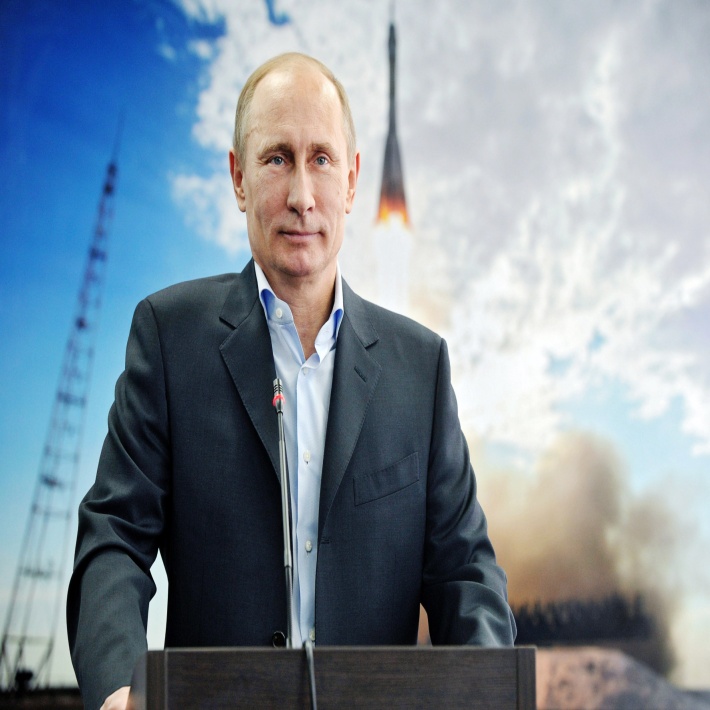 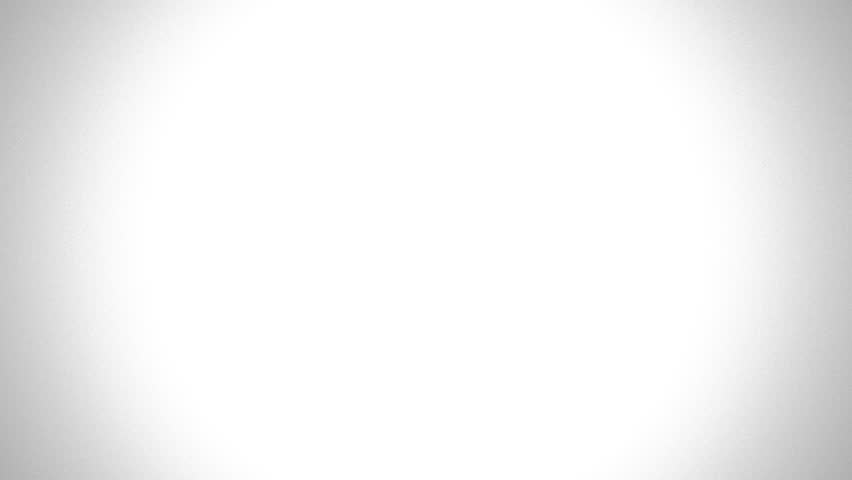 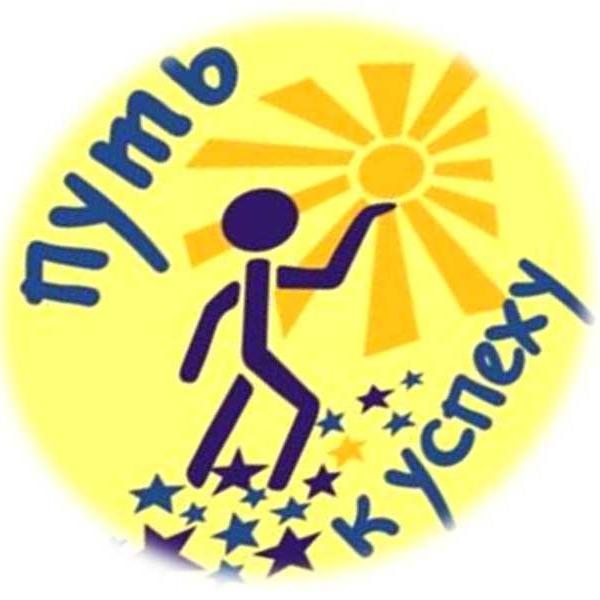 Цель проекта
Обеспечение к 2024 году для детей          
                              в возрасте от 5 до 18 лет доступных 
    для каждого и качественных условий для воспитания гармонично развитой и социально ответственной личности путем  увеличения охвата дополнительным образованием до 80% от общего числа детей, обновления содержания и методов дополнительного образования детей, развития кадрового потенциала и модернизации инфраструктуры системы дополнительного образования детей.
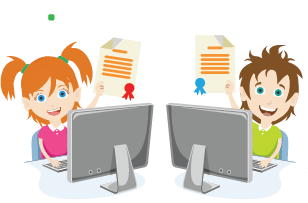 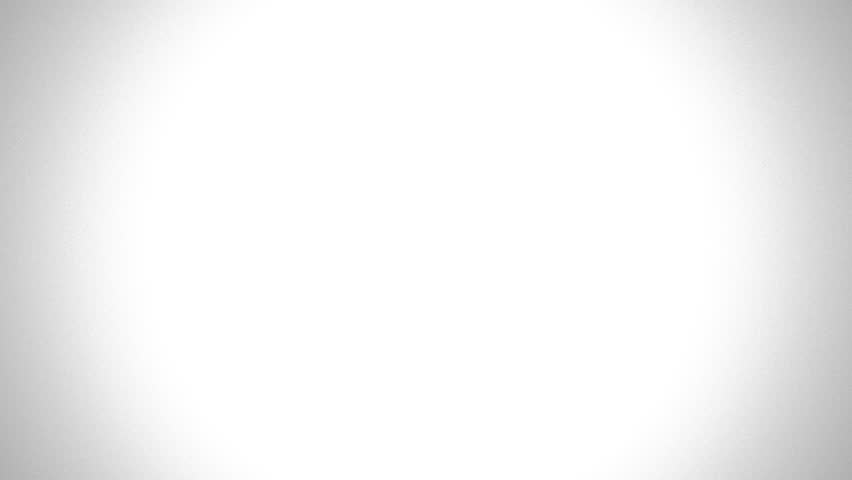 Задачи
Реализация проекта «Доступное дополнительное образование для детей». Качественное обновление содержания программ ДПО. 

Раскрытие и развитие способностей и талантов у подрастающего поколения. 

Реализация образовательных программ в сетевой форме с участием организаций дополнительного образования детей, предприятий реального сектора экономики учреждений культуры и спорта. 

Создание условий для формирования универсальной безбарьерной среды для реализации программ дополнительного образования для детей с ОВЗ.
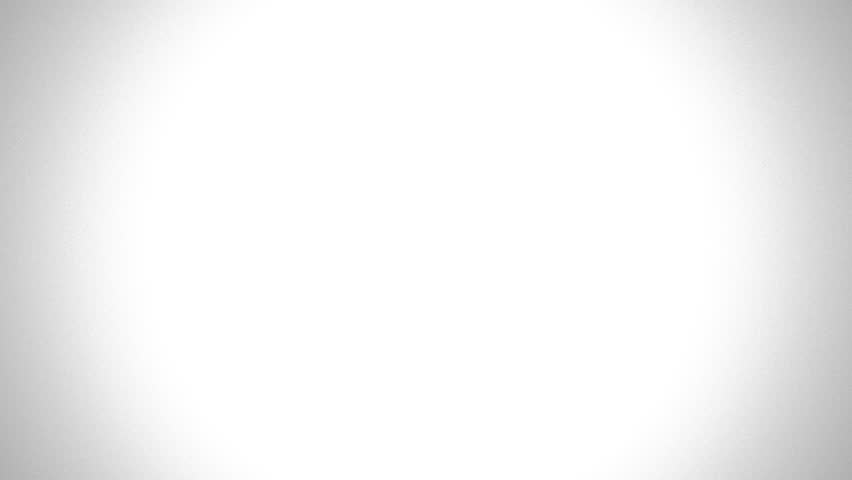 Предоставление каждому ребенку права выбора и формирования своей образовательной траектории развития. 
Применение современных образовательных технологий. 
Обеспечение качественного сопровождения реализации обновленных образовательных программ. 
Реализация комплекса мер, направленных на повышение доступности для детей программ базового уровня в сфере культуры, искусств, спорта.
Создание условий для самоопределения в выборе будущего профессионального пути. 
Реализация проекта по созданию детских технопарков «Кванториум» для знакомства детей с современными технологиями.
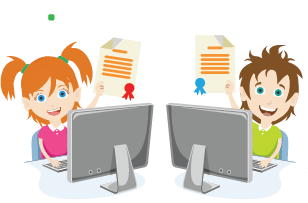 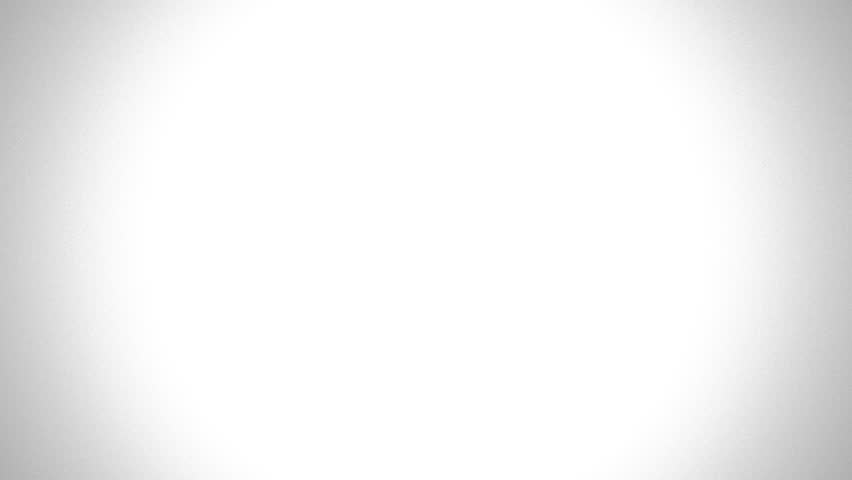 Успех – это:
оптимальное соотношение между ожиданиями личности ребенка и людей, входящих в его непосредственное окружение, и результатами его деятельности (педагогика);

переживание состояния радости, удовлетворение от того, что результат, к которому он стремился  в своей деятельности, либо совпал с ее ожиданиями, надеждами, либо превзошел их (психология);

умение  добиваться поставленных целей, получая от этого удовольствие.
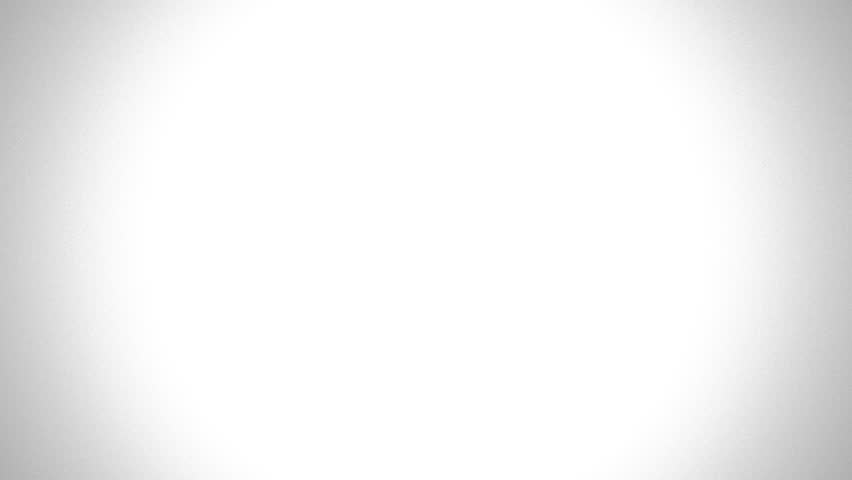 Ситуация  успеха - это
переживание радости, удовлетворения от того, что результат, к которому стремилась  личность  в своей деятельности, либо совпал  с ее ожиданиями, надеждами, либо превзошел. (психология); 
 целенаправленное, организованное сочетание условий и продуманной  стратегии и тактики педагога,  при которых  для детей создается возможность достичь значительных запрограммированных результатов в деятельности (педагогика)
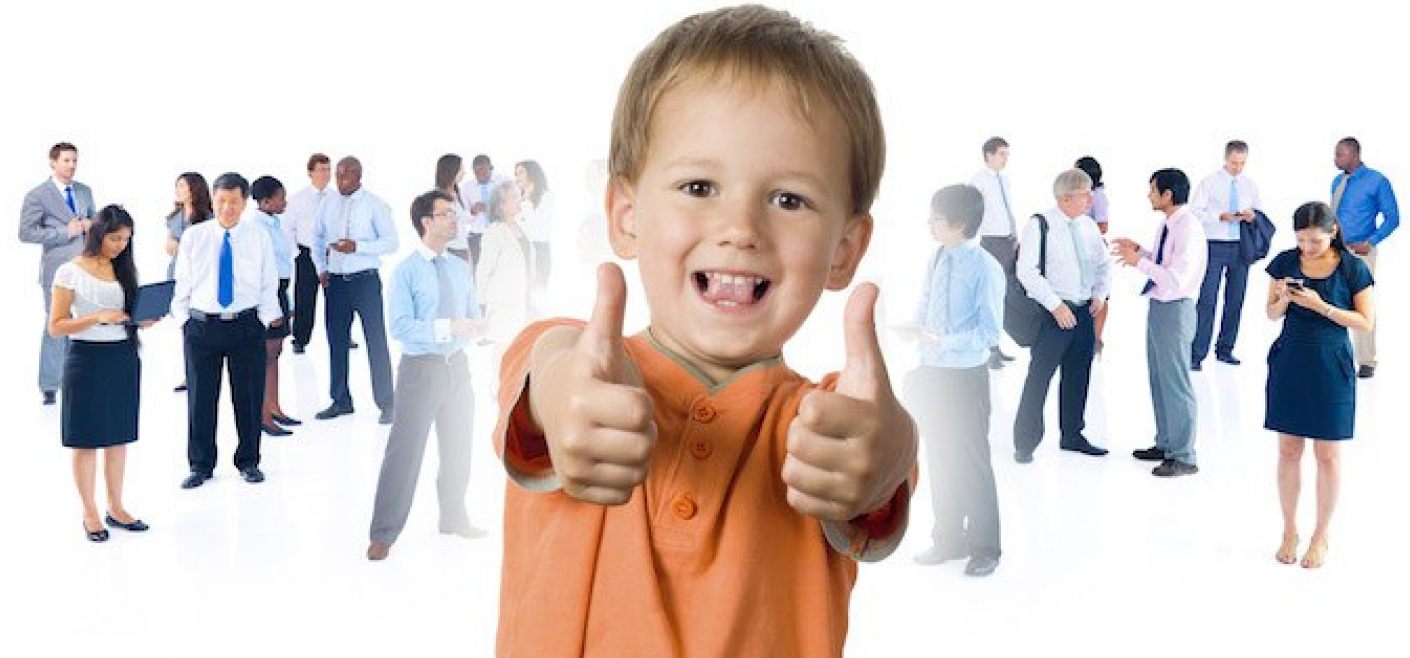 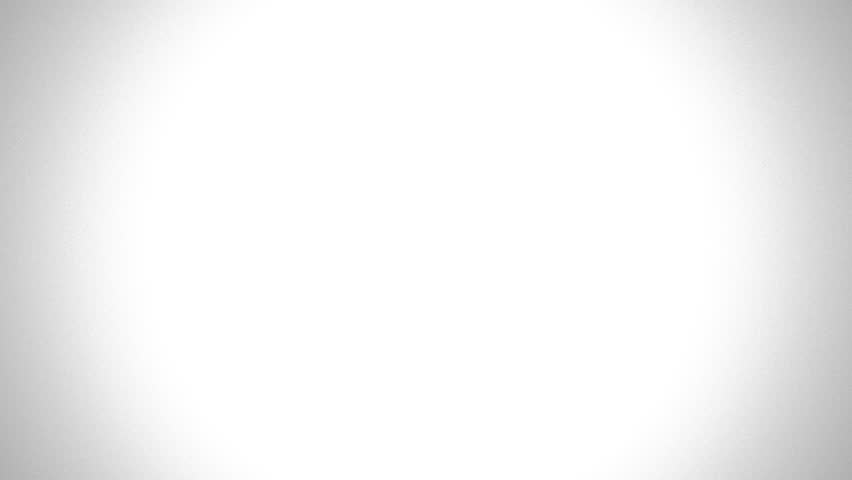 Психолого-педагогические условияситуации успеха
создание комфортных психолого-педагогических условий каждому ребенку (мотивация благополучия, положительная оценка достижений ребенка, недопущение отрицательной оценки деятельности ребенка, индивидуальное обсуждение неудач и недочетов, уважение к идеям и мыслям ребенка; обеспечение терпеливой поддержки и внимания и т. д.)
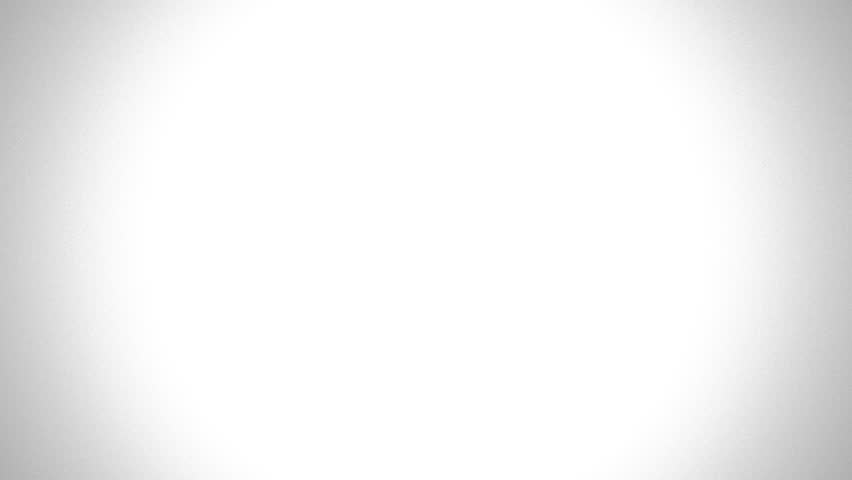 выработка индивидуальных эталонов или относительных норм, по которым педагог оценивает достижения в интеллектуальном развитии и информирует о них детей;
индивидуализация степени трудности заданий посредством предоставления детям возможности их выбора;
включение внутренних активизаторов ребенка;
осуществление оценки деятельности с точки зрения внутренних изменчивых факторов – усилий;
обеспечение внешнего подкрепления на основе индивидуальных относительных норм.
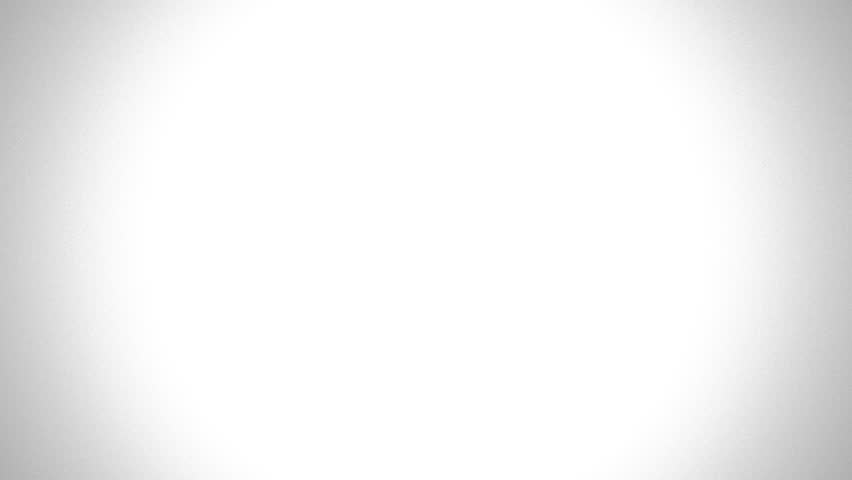 Разновидности успеха ребенка
Признание конкретного результата ребенка, в т. ч. и в случае преодоления им каких-либо трудностей;
Признание личности ребенка в целом
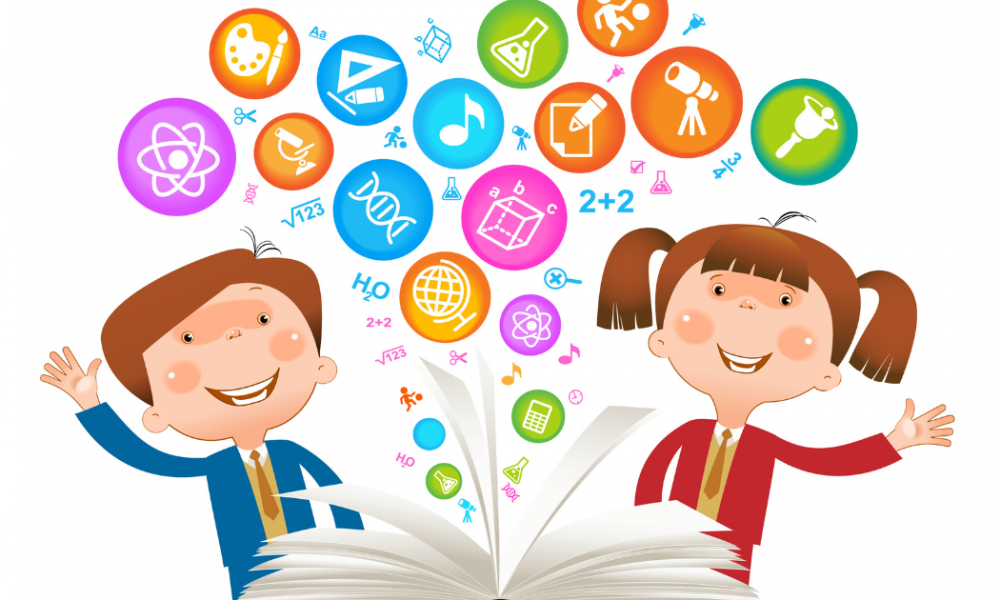 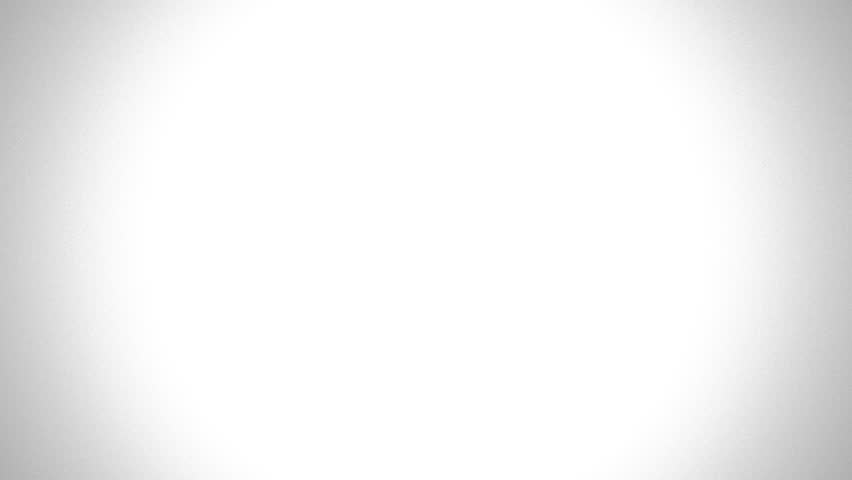 Деятельность педагога по созданию ситуации успеха
создание комфортности для ребенка;
погружение ребенка в творческий процесс;
использование в работе активных методов и форм обучения и воспитания;
опора на внутреннюю мотивацию;
постепенный переход от совместных действий к самостоятельным; от самого простого до максимально сложного задания; «открытие новых знаний».
вариативность  для выбора направления деятельности, способов работы, типов творческих заданий, материалов, техники и др.
индивидуальный подход (учет индивидуальных психофизиологических особенностей каждого ребенка и группы в целом)
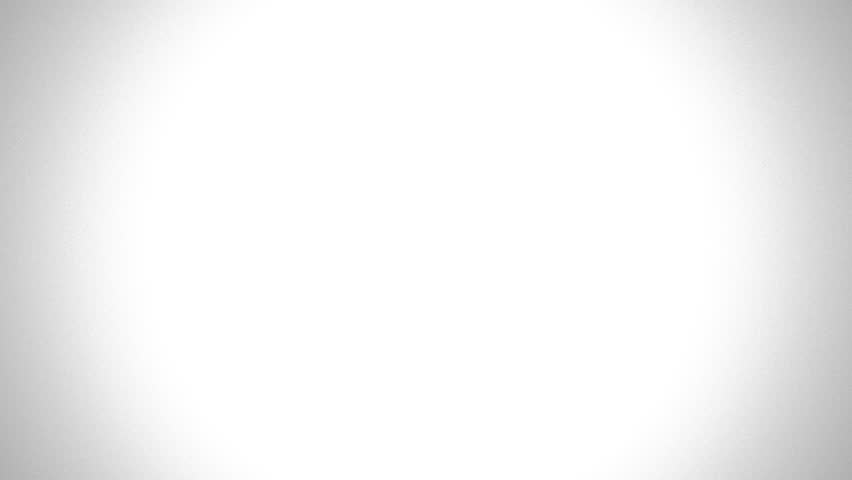 Технологические операции создания ситуации успеха
авансирование успешного результата; 
латентное (скрытое) инструктирование ребенка в способах выполнения;
мобилизация активности, педагогическое внушение;
высокая оценка определенной детали
снятие страха 
внесение мотива
персональная исключительность
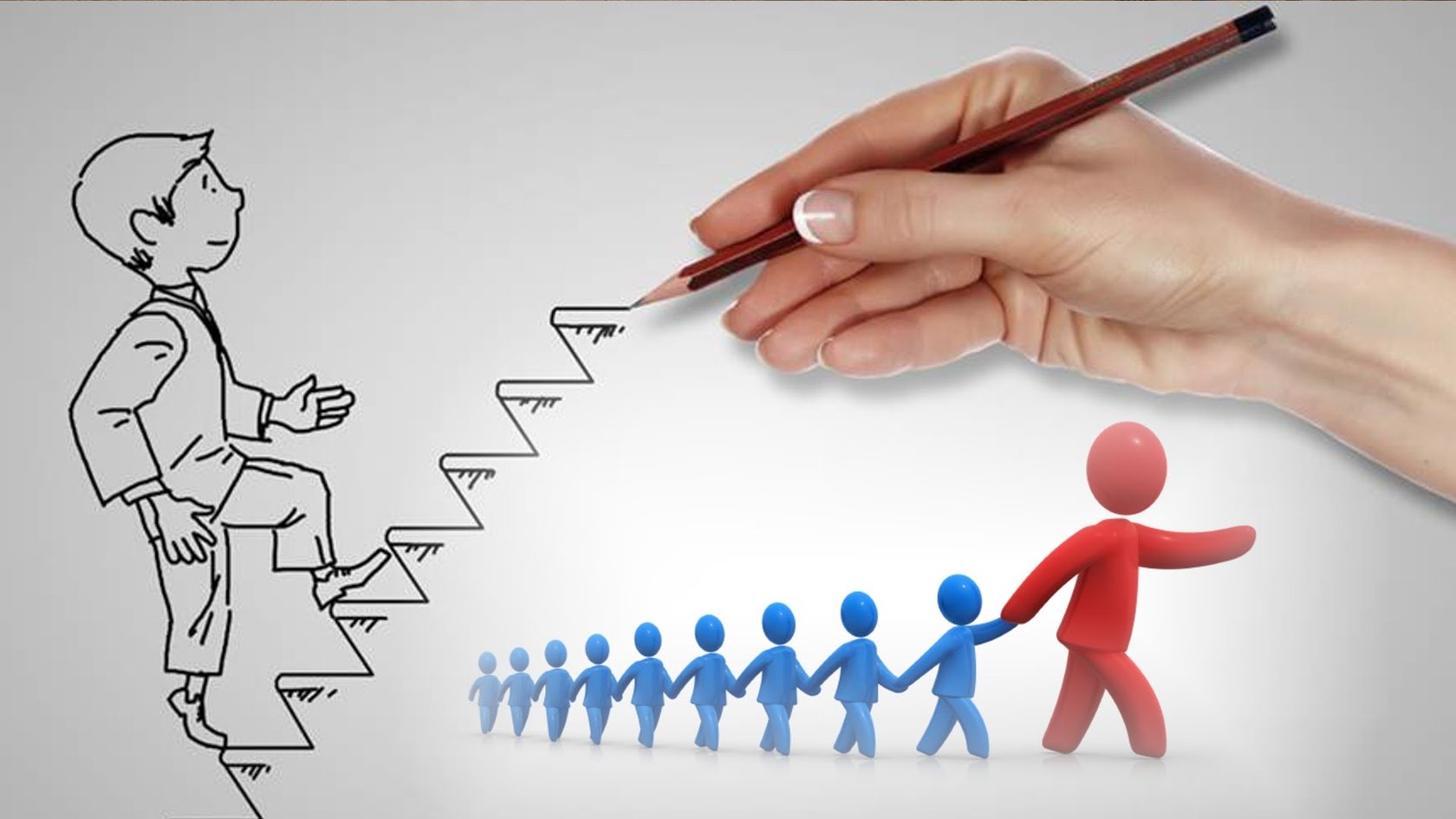 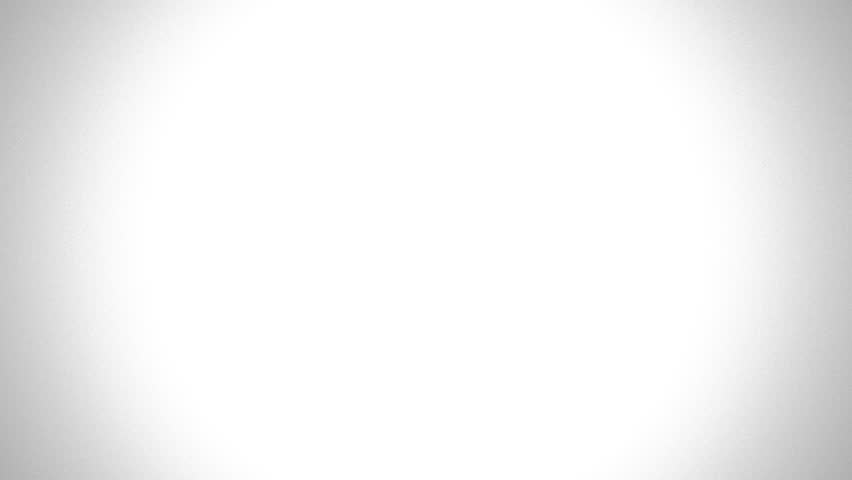 Детская успешность – это  
                                          тот самый механизм,
                                           благодаря запуску
                                              которого можно раскрыть 
                                               человеческий потенциал 
                                               во всей его полноте.
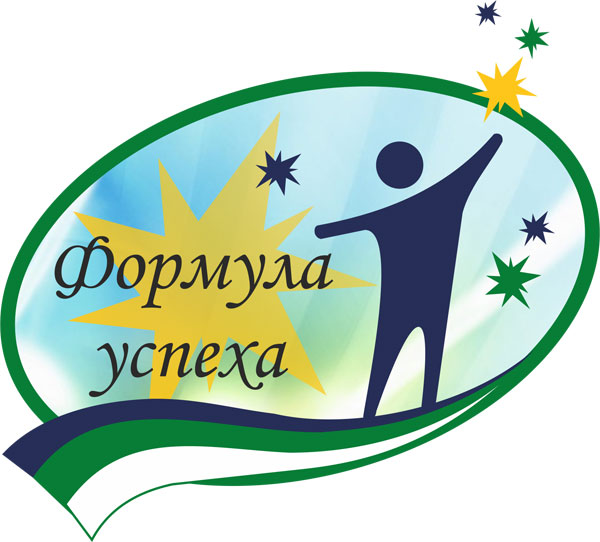